Cześć, to znowu ja Planecik
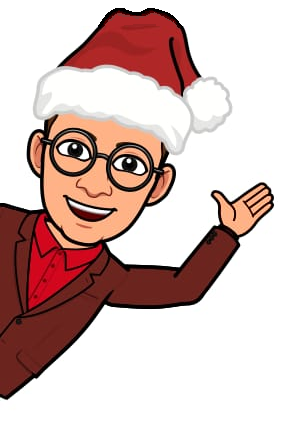 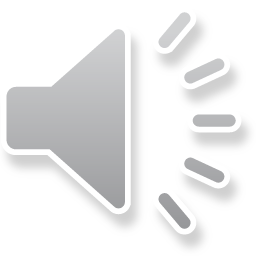 Jak widzicie jestem ubrany 
na czerwono, w świątecznym 
klimacie, nie bez powodu, ponieważ…
…z okazji                           Świąt Bożego Narodzenia chciałbym Wam życzyć:
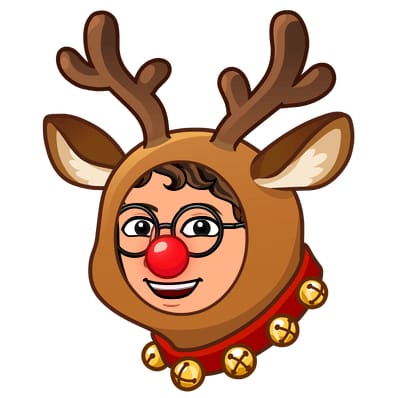 Dużo prezentów
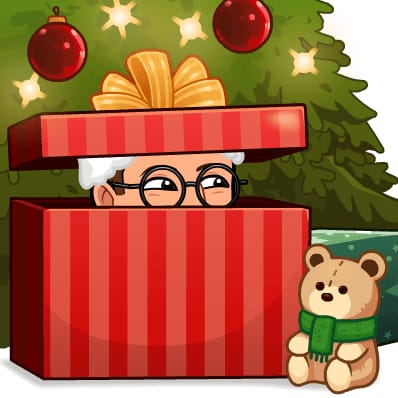 Zdrowia
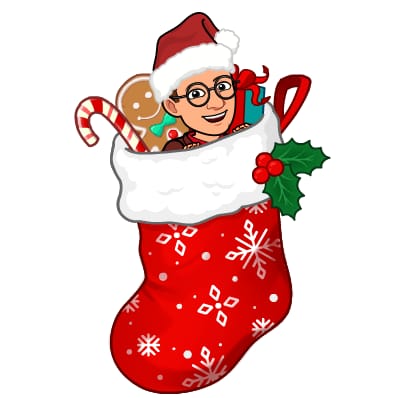 Szczęścia
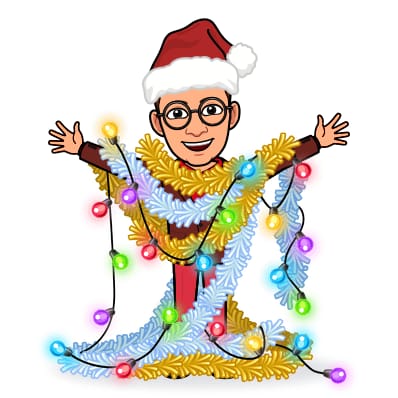 Spełnienia marzeń
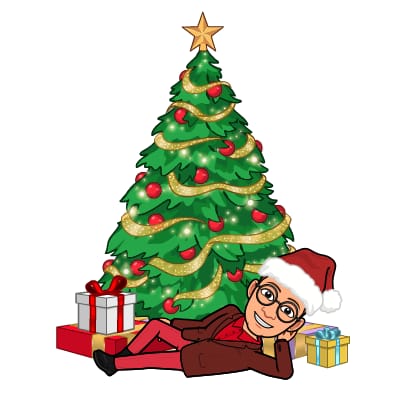 Łatwego przyswajania wiedzy
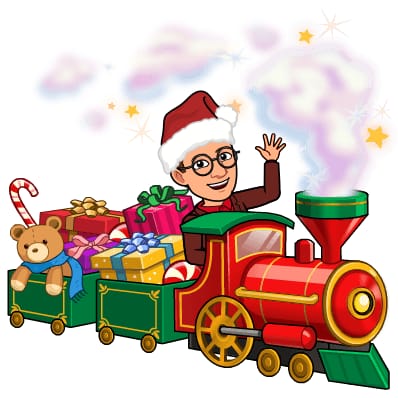 Samych sukcesów
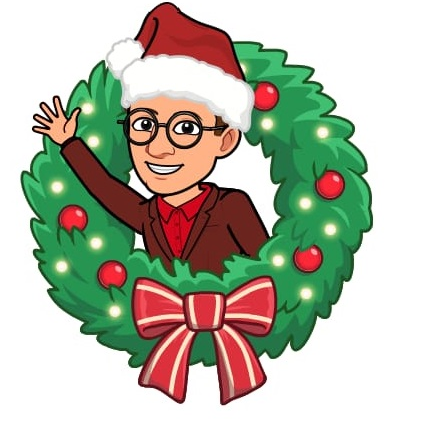 Czystego powietrza
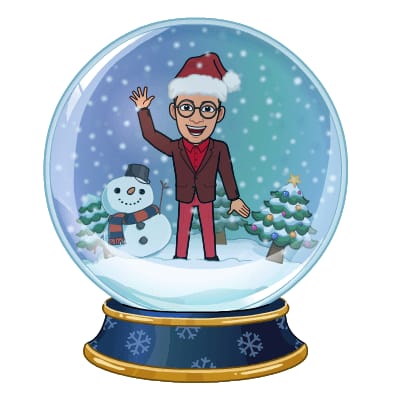 Wesołych Świąt
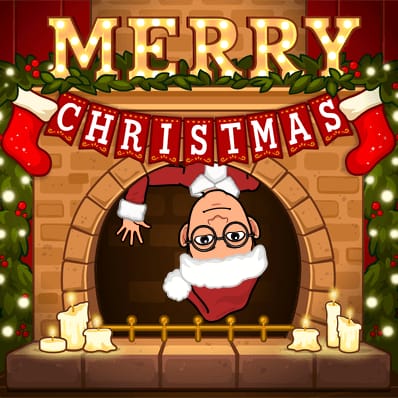 Szczęśliwego Nowego Roku!
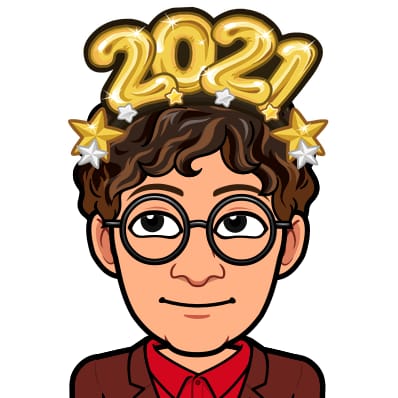 Życzenia składają: Dominika, Hania, Maja,  Euzebiusz, Kacper                                 i Pani Mirosława Małecka
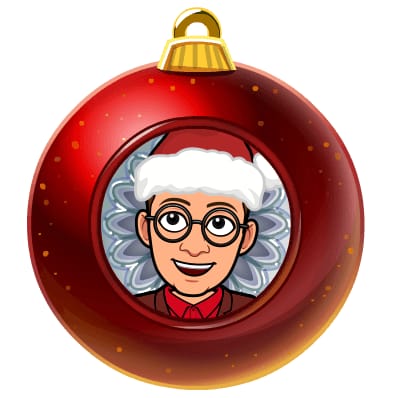 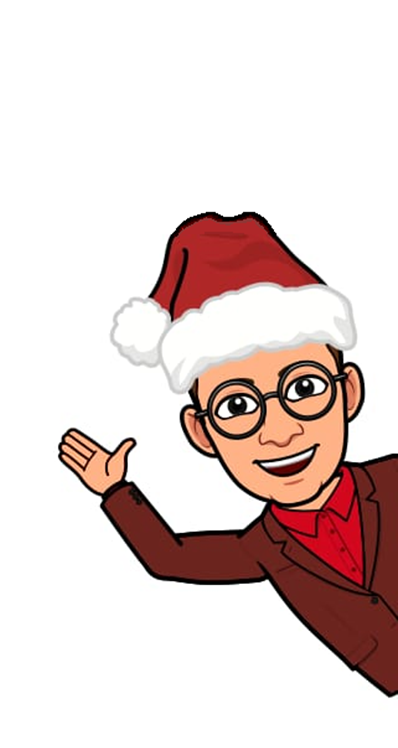 Do zobaczenia                     w Nowym Roku                   2021